29.01.2012
МОУ СРЕДНЯЯ ОБЩЕОБРАЗОВАТЕЛЬНАЯ ШКОЛА № 35 г.АСТРАХАНИ.
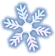 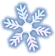 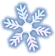 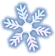 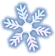 В гости к зиме
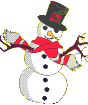 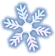 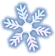 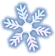 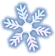 Защита проекта  «В гости к Зиме»
2 класс
Учитель: Фирсова Ирина Александровна
-2011-
1
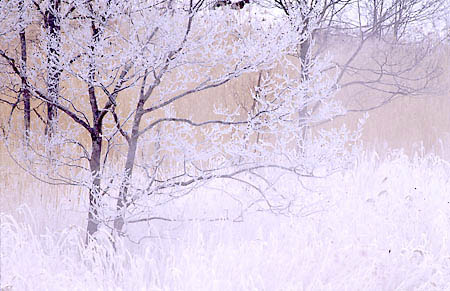 29.01.2012
Цели: 
-обобщить признаки зимы как времени года;
-увидеть красоту природы в зимнее время года;
-совершенствовать навыки групповой работы;
-развивать творческое мышление и способности.
2
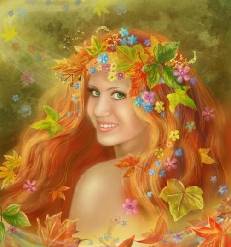 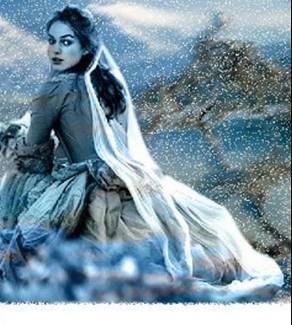 29.01.2012
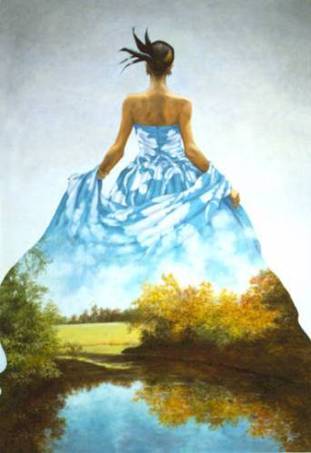 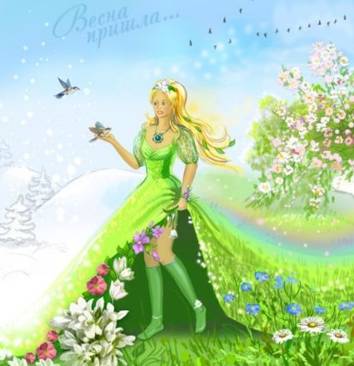 3
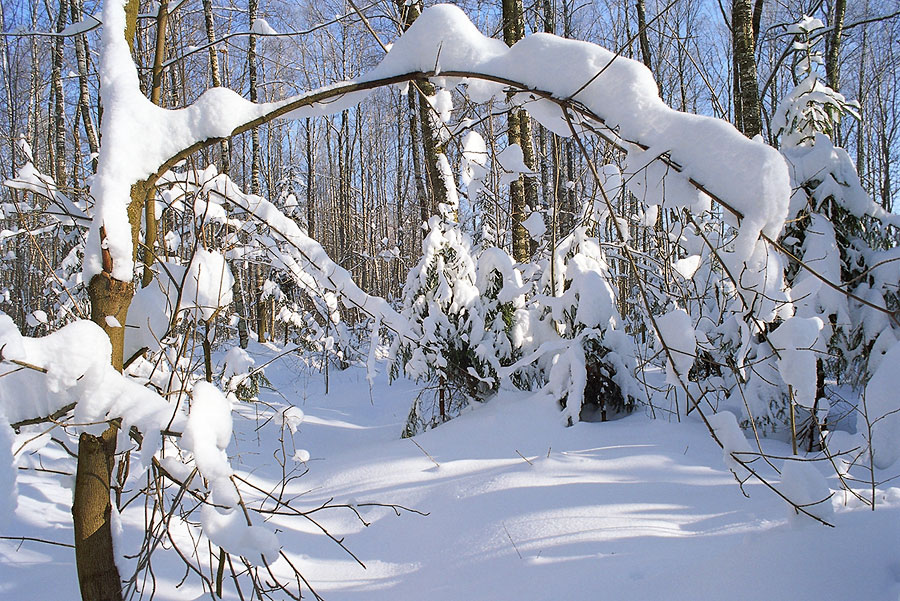 29.01.2012
Запорошила дорожки,
Разукрасила окошки,
Радость детям подарила
И на санках прокатила.
4
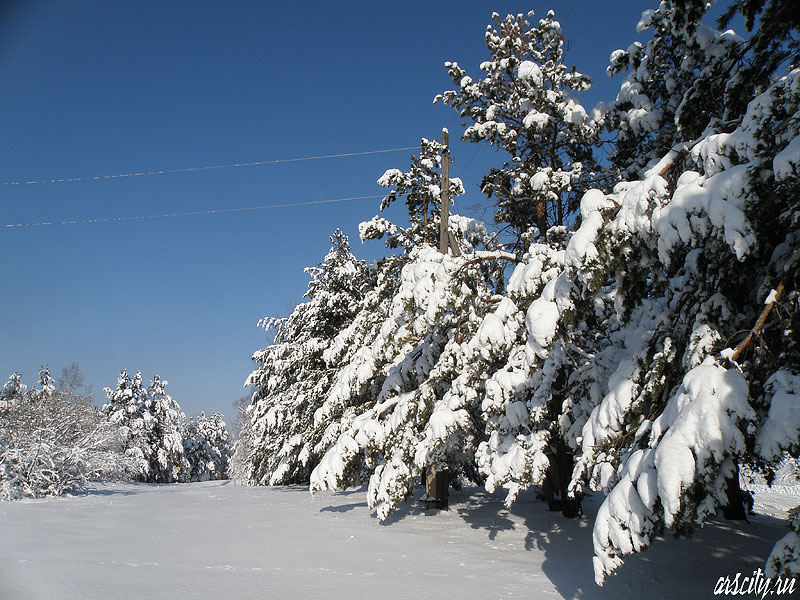 Заколдован невидимкой, дремлет лес под сказку сна.
Словно белою косынкой подвязалась сосна.
На полянах все бело, снег в сугробы намело…
Слышите  Зима-то  идет, свою песню не поет?
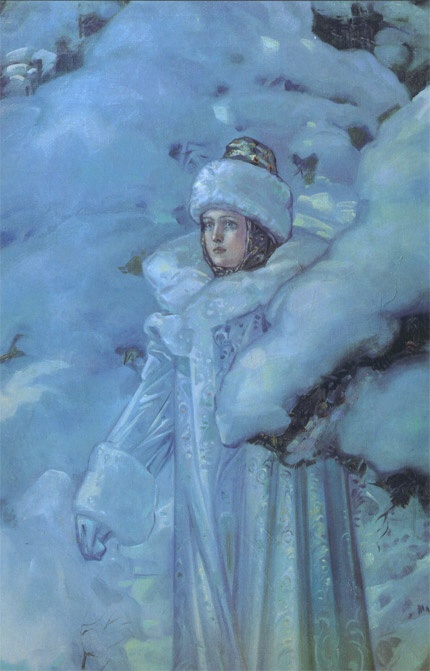 29.01.2012
Видео –клип «Сказка зимой»
5
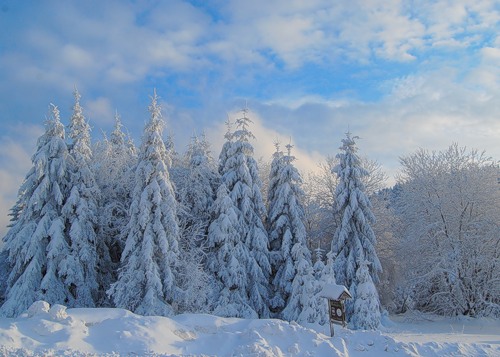 29.01.2012
А зима наша очень разная – она и холодная, и с оттепелью, вьюжная и с капелью, снежная да с солнцем. В ней есть что-то молодое, веселое. Мороз бодрит человека, заставляет его быстрее двигаться. Снег скользкий, легкий и красивый. Санки летят по снегу, коньки скользят по льду – дух захватывает. Хорошо зимой!
6
29.01.2012
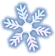 На всех садится,
Никого не боится.
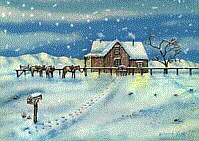 7
29.01.2012
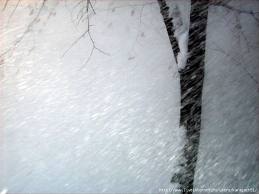 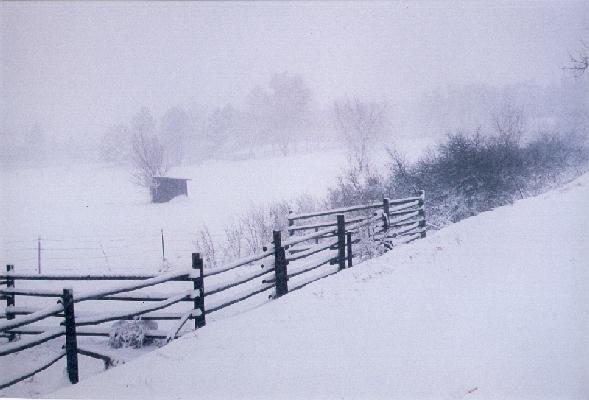 8
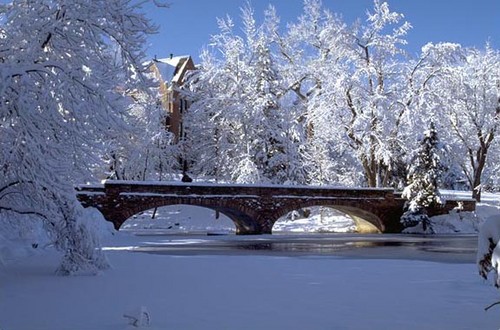 29.01.2012
Редакция "Метеорологи»" - об основных признаках сезонных изменений в неживой природе, календаре народных примет.
9
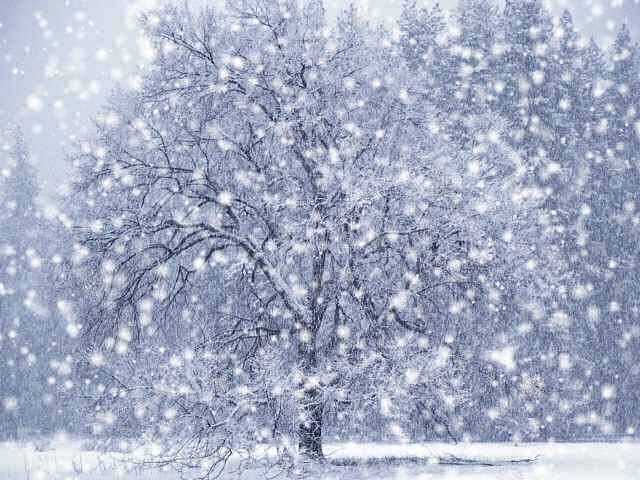 29.01.2012
10
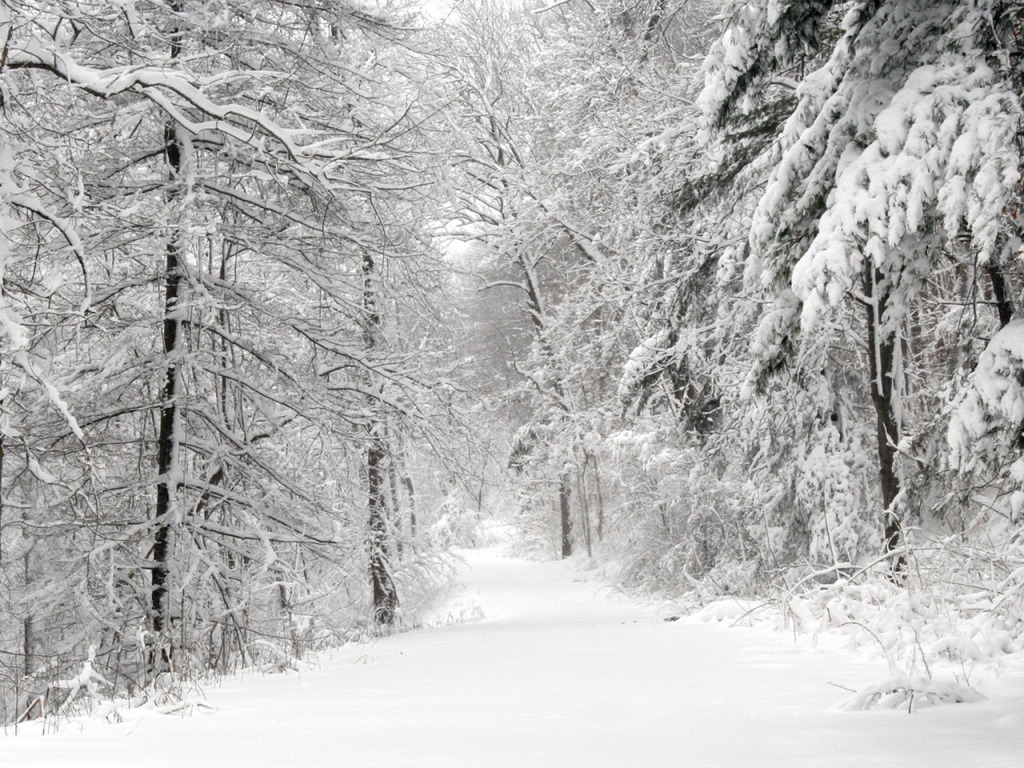 29.01.2012
11
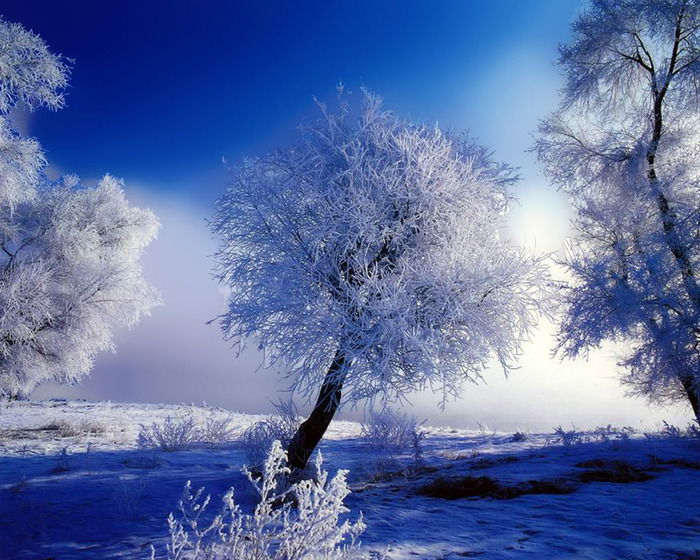 29.01.2012
12
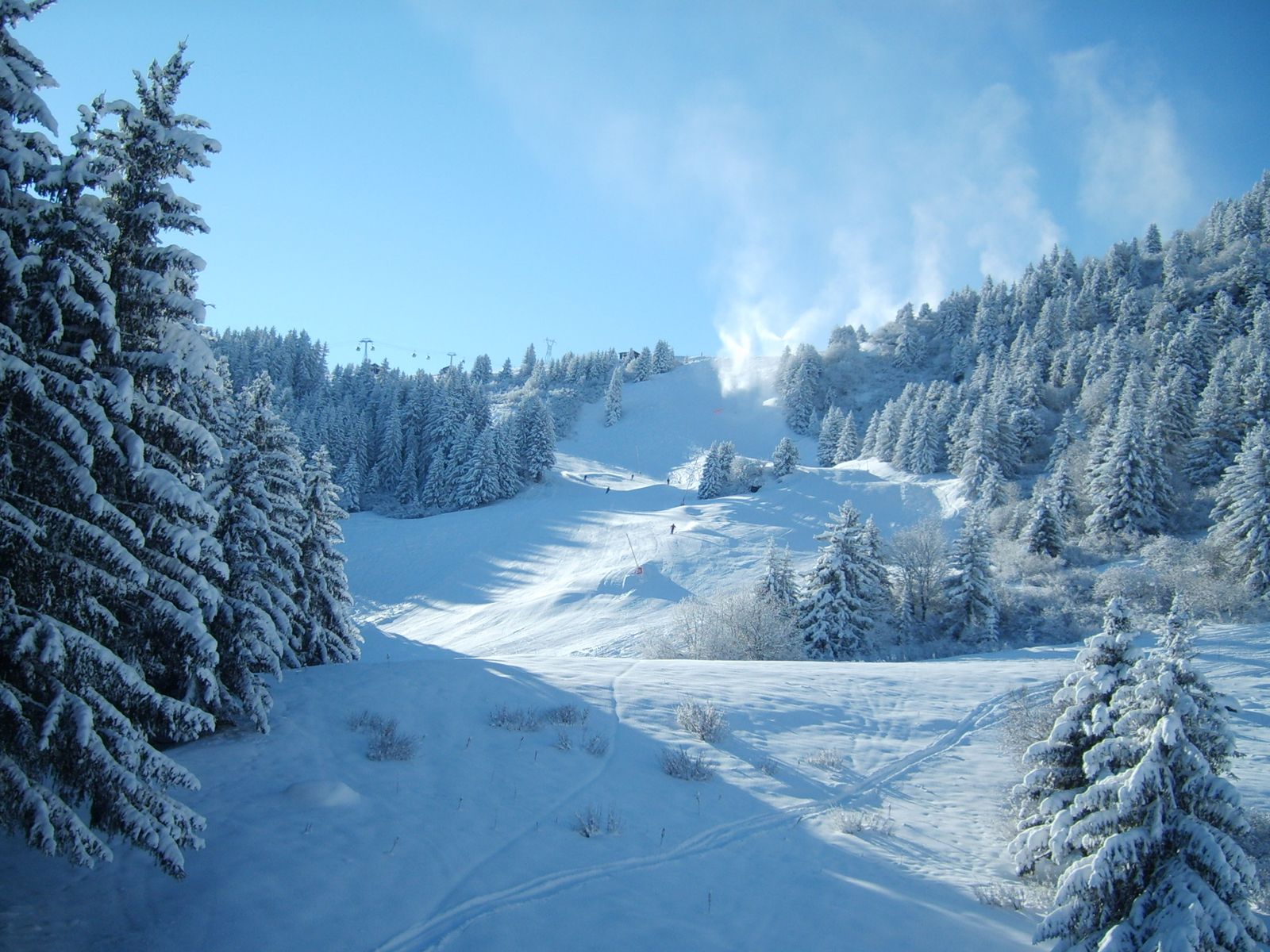 29.01.2012
Народные приметы:

Дым столбом – к морозу.

Если ночью был иней, днём снег не выпадет.

Если зима снежная – лето дождливое.

Если зимой вьюги – летом ненастье.

Зимой много инея – летом много росы.
13
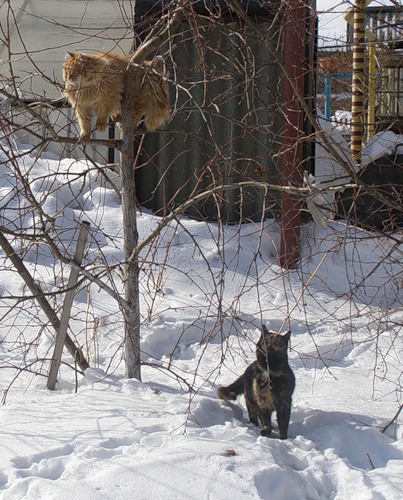 29.01.2012
Если птицы жмутся к домам, значит быть снегу, ненастью.

Собака свертывается и лежит калачиком – на холод.

Собака катается на снегу – к метели.
Кошка мордочку прячет – на мороз.

Воробьи зимой чирикают – к теплой метели.

Много паутин – к холодной зиме.
14
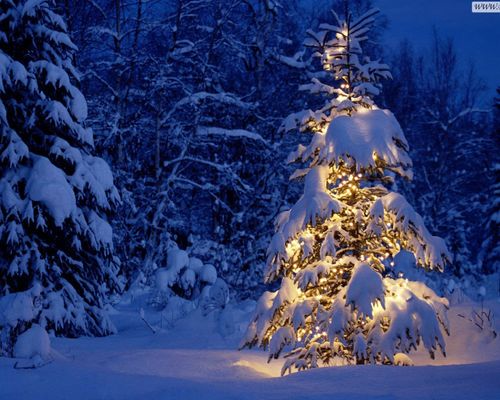 29.01.2012
15
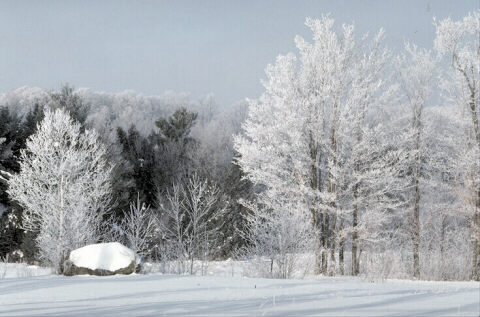 29.01.2012
ДЕКАБРЬ
-“студень” или “лютень”
Декабрь год кончает, зиму начинает.
В декабре мороз нарастает, зато день прибывает.
Мороз невелик, а стоять не велит.
16
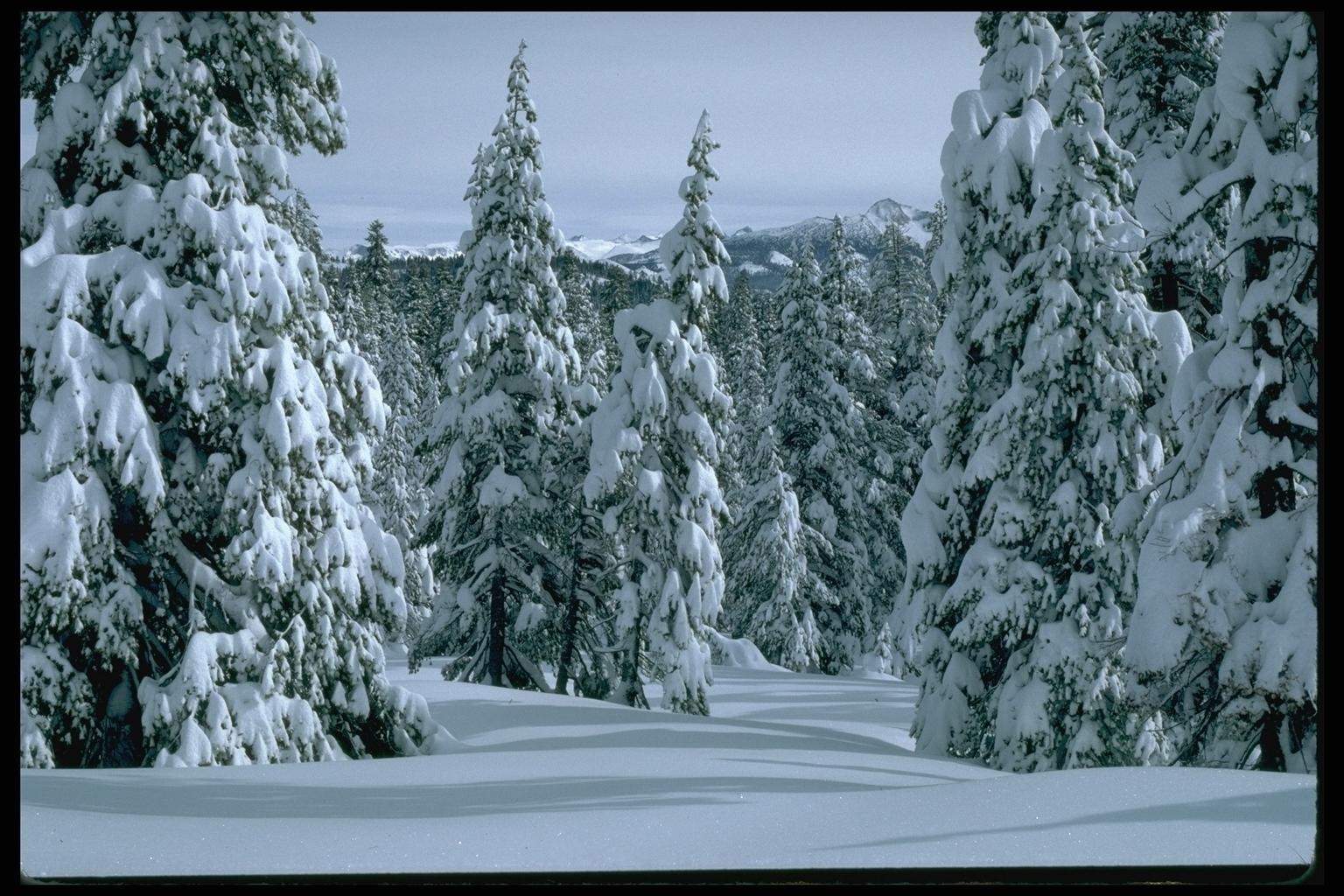 ЯНВАРЬ
29.01.2012
“сечень”
Месяц январь – зимы государь.
Январь – ломонос: береги свой нос.
В январе холода над землёй повисли.
17
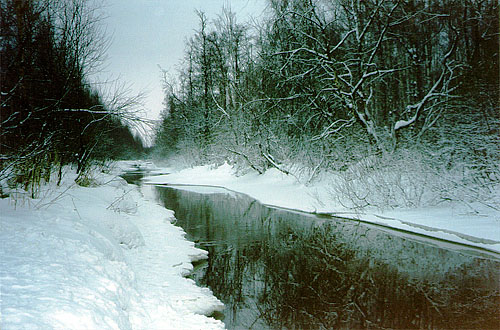 29.01.2012
ФЕВРАЛЬ
“кривые дороги”, “ богорей”
В феврале два друга – мороз да вьюга.
Бури да метели под февраль налетели.
Февраль рисует, малюет, красну весну встречает.
18
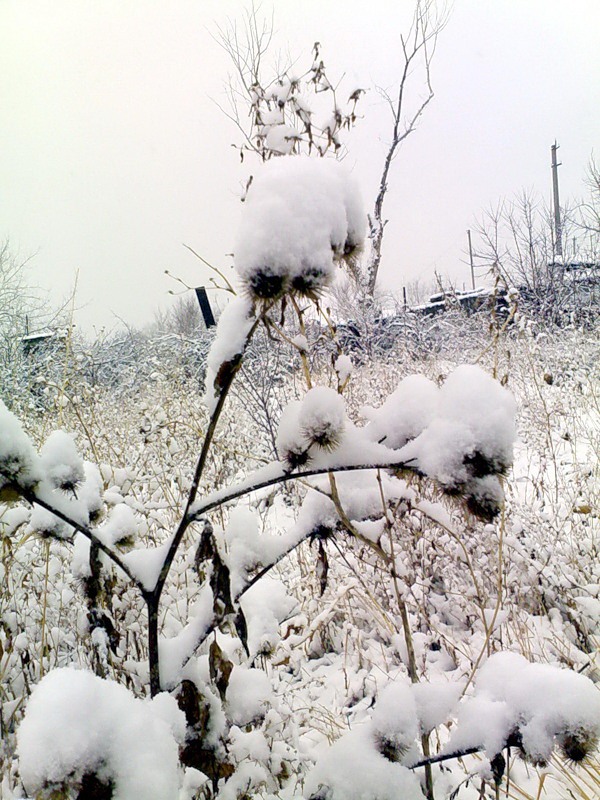 29.01.2012
“Клуб путешественников”
19
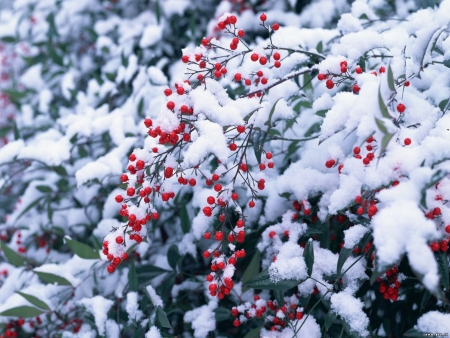 29.01.2012
20
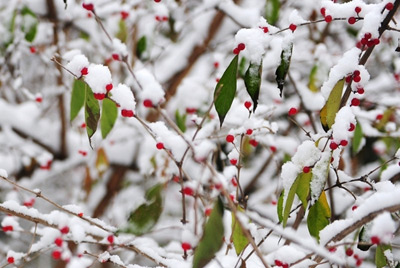 29.01.2012
21
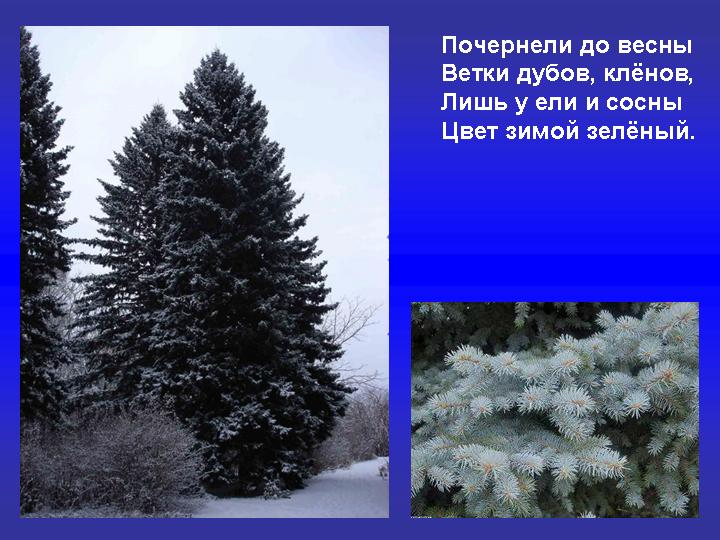 29.01.2012
22
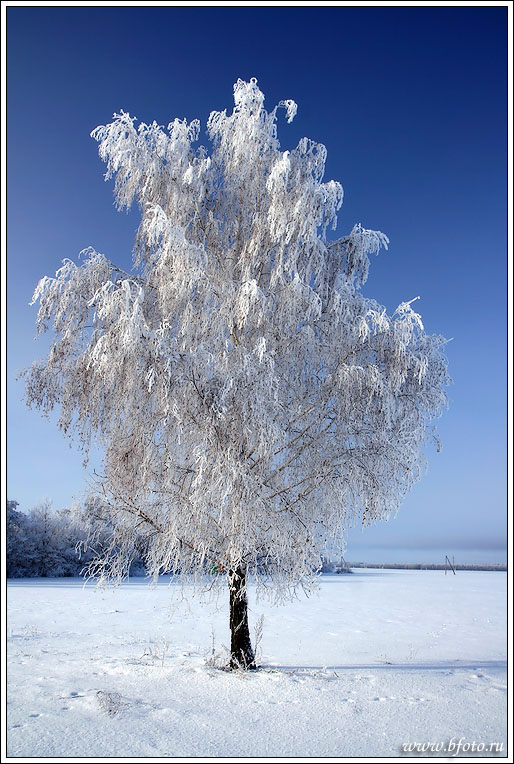 29.01.2012
Белая береза
Под моим окном
Принакрылась снегом,
Точно серебром.
На пушистых ветках
Снежною каймой
Распустились кисти
Белой бахромой.
И стоит береза
В сонной тишине,
И горят снежинки
В золотом огне.
А заря, лениво
Обходя кругом,
Обсыпает ветки
Новым серебром.
23
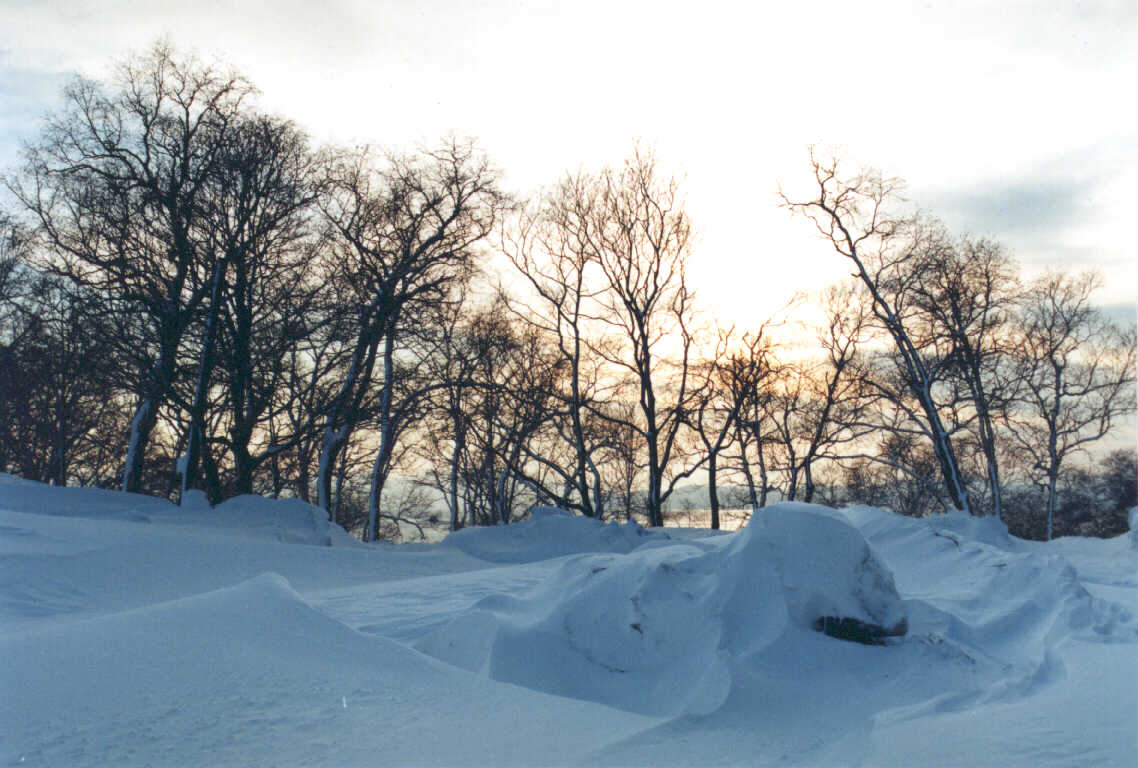 29.01.2012
“Диалоги о животных”
Как зима отразилась на жизни растений и животных?
24
29.01.2012
Хожу в пушистой шубе,
Живу в густом лесу,
В дупле на старом дубе
Орешки я грызу.
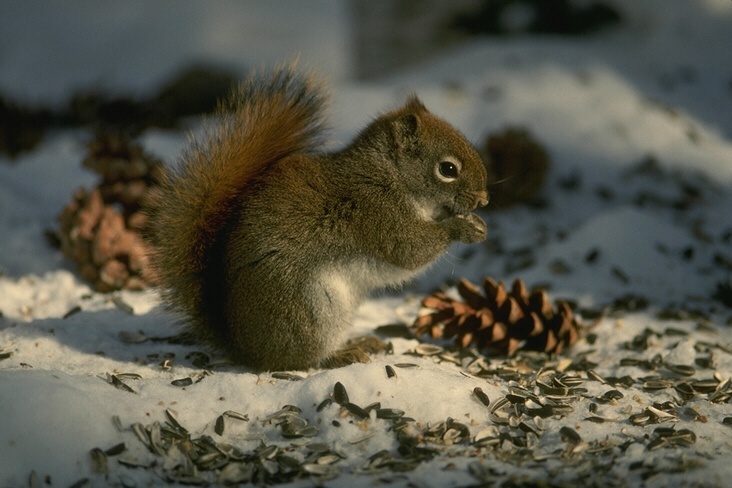 25
29.01.2012
Хитрая плутовка, рыжая головка,Хвост пушистый - краса!А зовут ее...
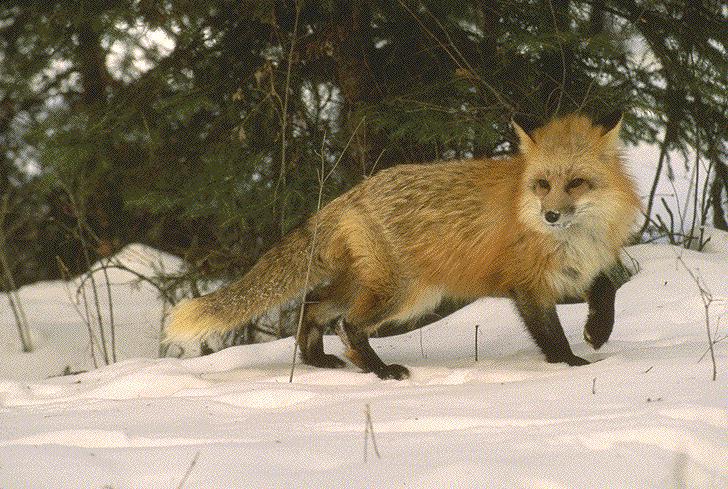 26
29.01.2012
Шапка бегает в бору
И стволов грызёт кору.
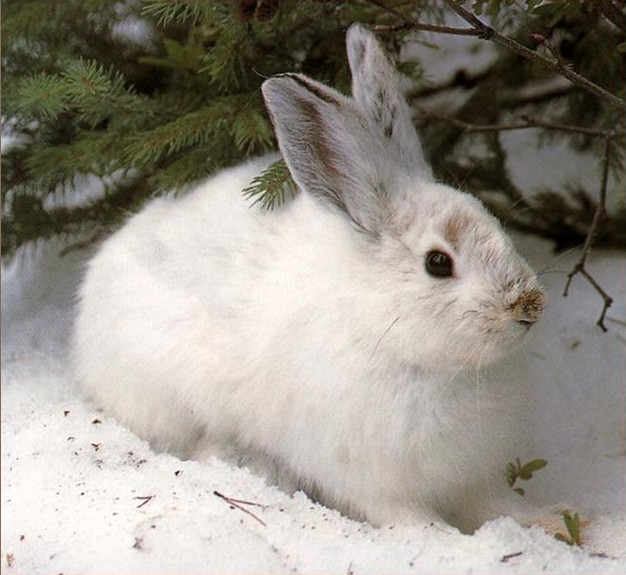 27
29.01.2012
Кто зимой холодной
Ходит злой, голодный.
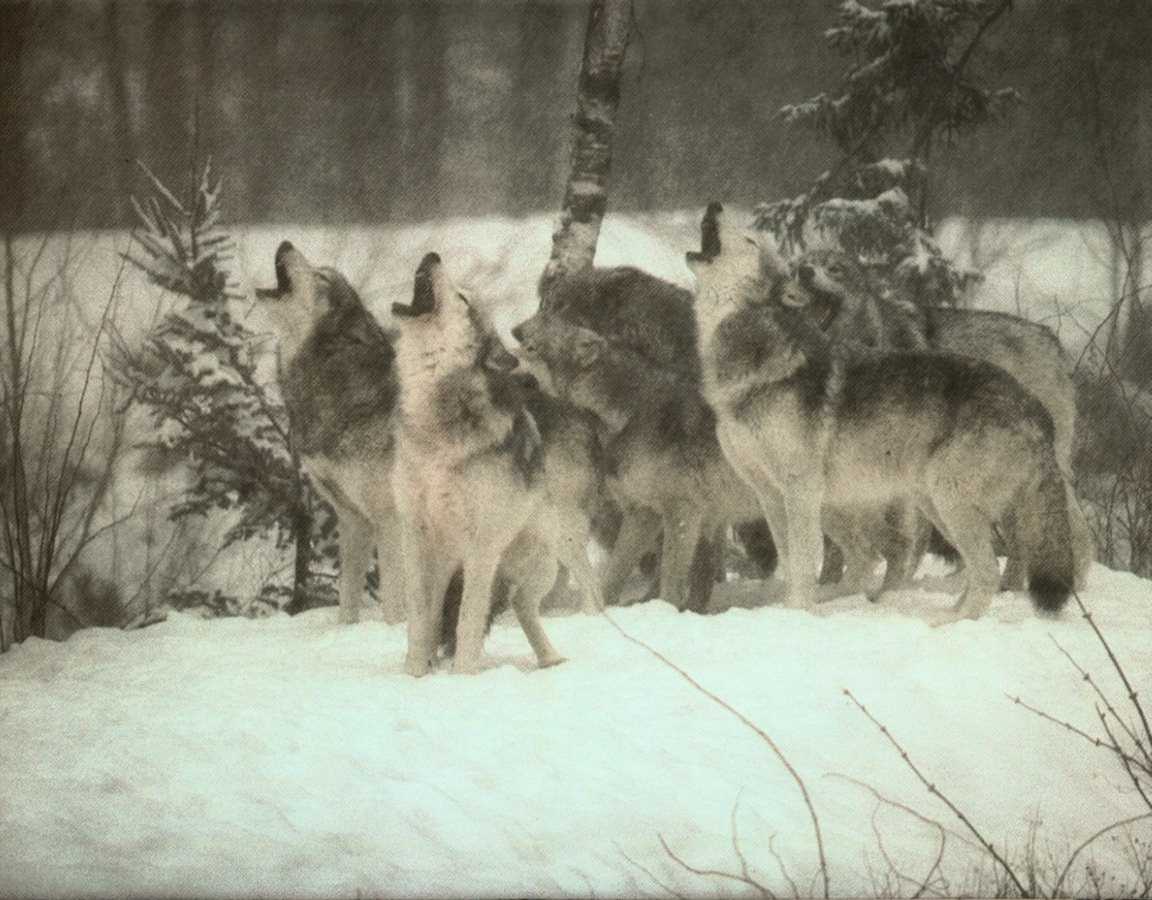 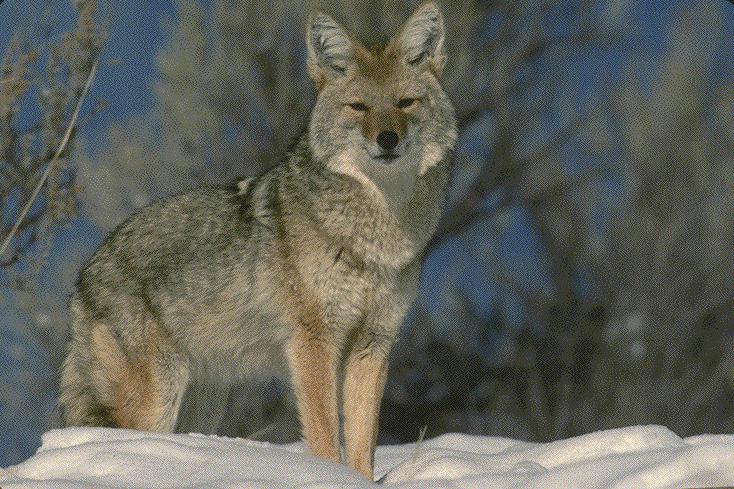 28
29.01.2012
Хозяин лесной
Просыпается весной,
А зимой под вьюжный вой
Спит в избушке снеговой.
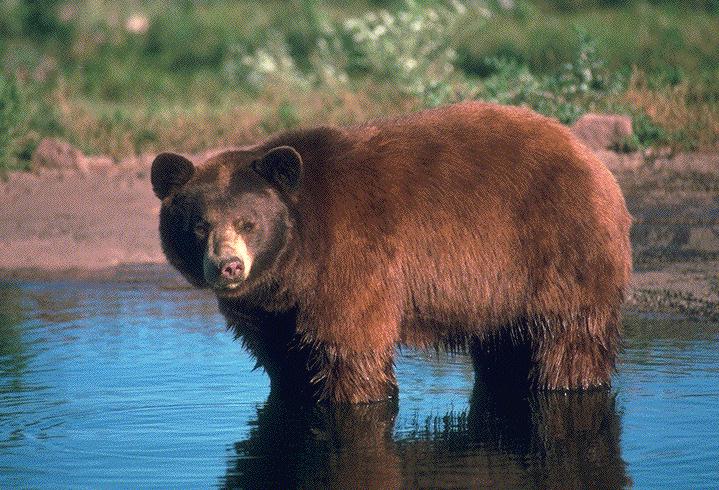 29
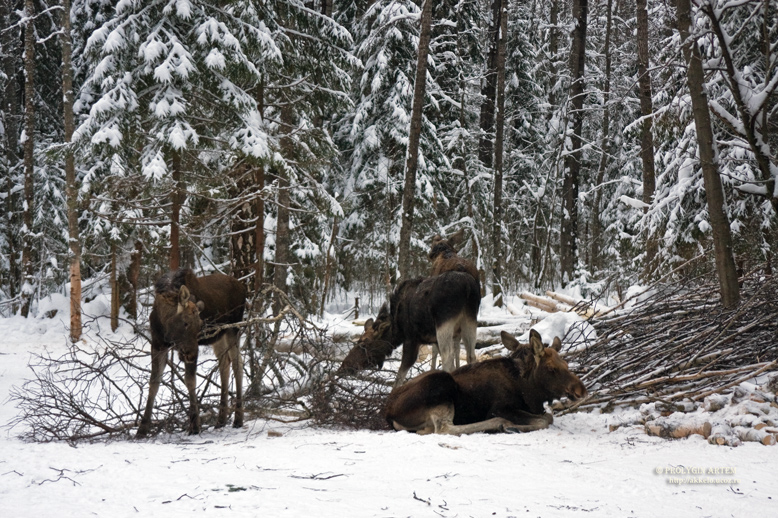 29.01.2012
30
29.01.2012
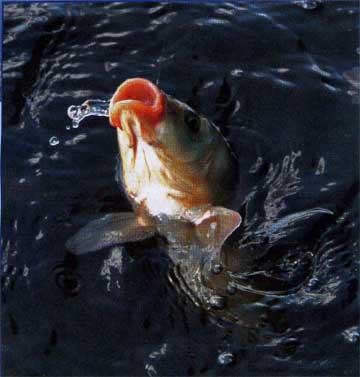 31
29.01.2012
Жизнь птиц зимой.
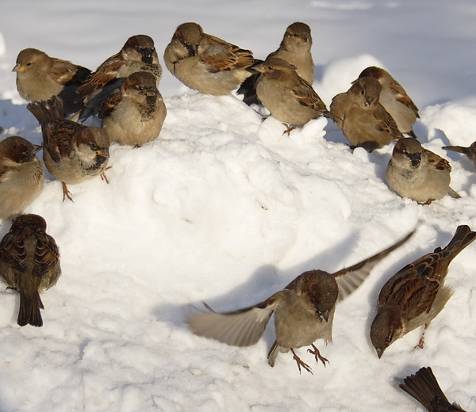 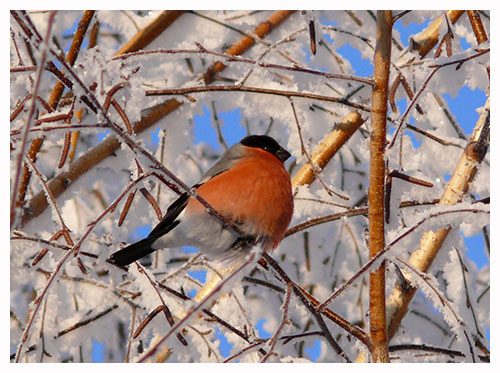 32
29.01.2012
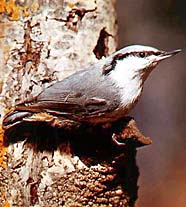 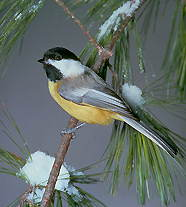 Улетели птичьи стаи,
Лес в сугробах до ветвей.
Вот тогда мы и дождались
Наших северных гостей.

Кто там ловко и упорно
Лазит острым клювом вниз?
Это поползень проворный
Перед стайкою синиц.

У опушки в старых ёлках
От зари и до зари
Разговор ведут чечётки,
 Громко вторят снегири.

Пёстрый дятел крикнет громко,
Разогнав лесную тишь,
А на вырубках, на липах,
Отзовётся бойкий чиж.
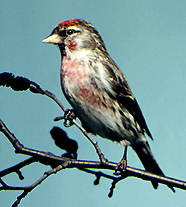 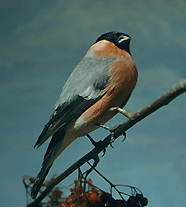 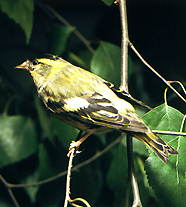 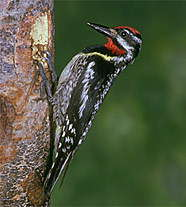 33
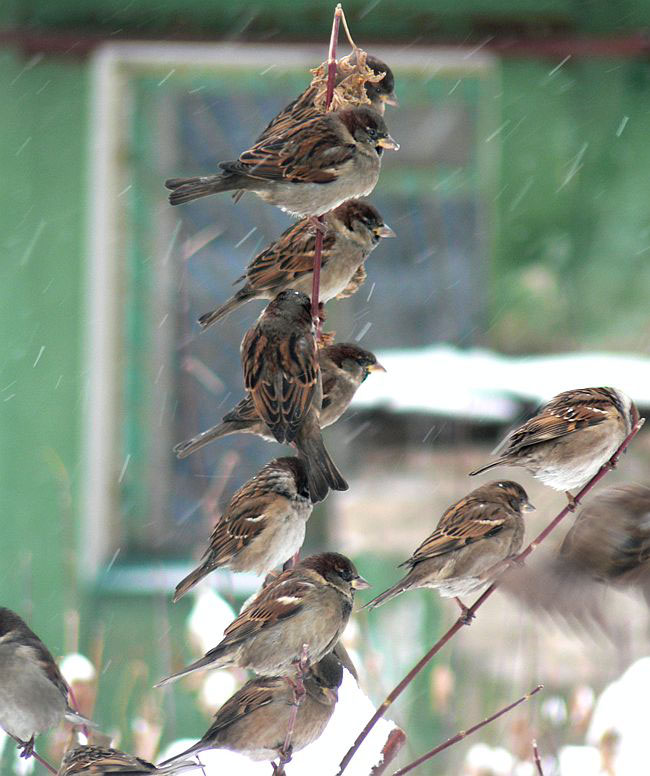 29.01.2012
34
29.01.2012
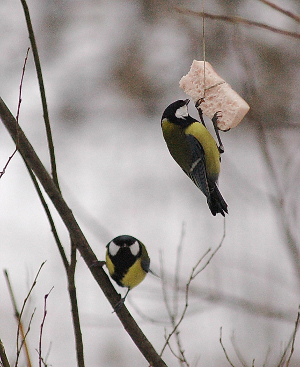 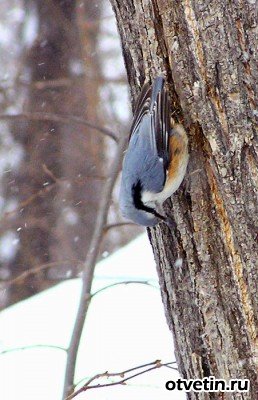 35
29.01.2012
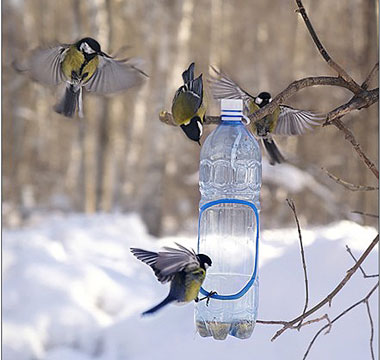 Покормите птиц зимой! 
Пусть со всех концов 
К вам слетятся, как домой, 
Стайки на крыльцо.
Небогаты их корма. 
Горсть зерна нужна, 
Горсть одна — и не страшна 
Будет им зима.
36
29.01.2012
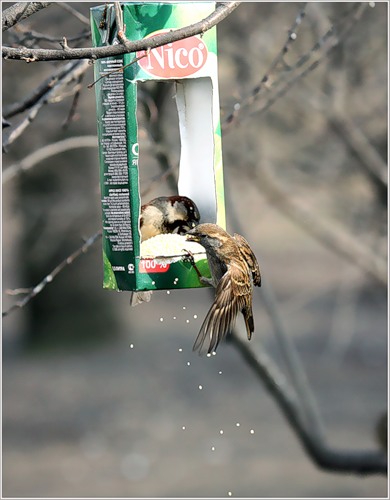 Сколько гибнет их — не счесть, 
Видеть тяжело. 
А ведь в нашем сердце есть 
И для птиц тепло. 

 
Приучите птиц в мороз 
К своему окну, 
Чтоб без песен не пришлось 
Нам встречать весну!
37
29.01.2012
Я здоровье сберегу,
Сам себе я помогу!
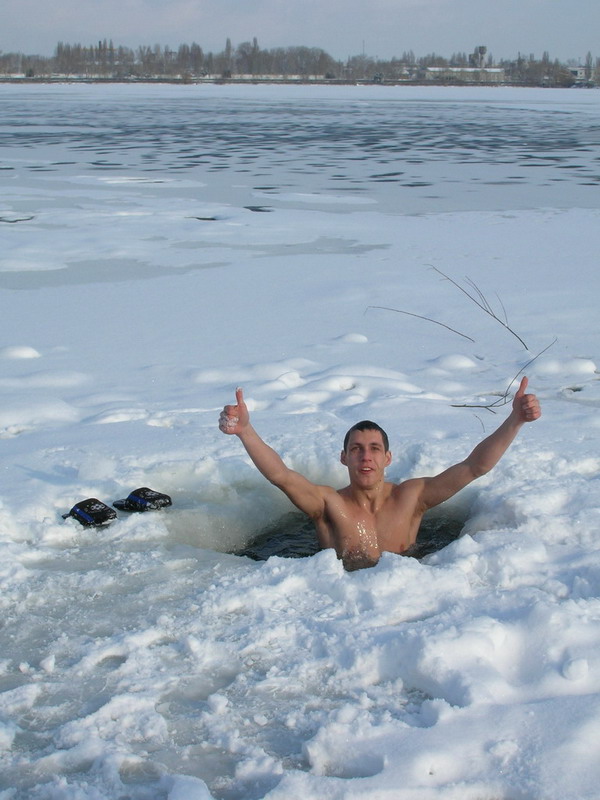 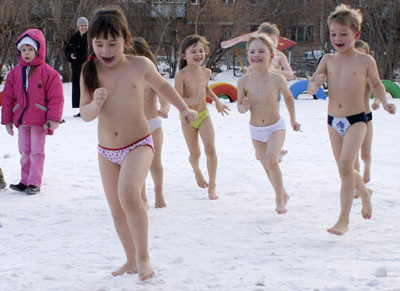 38
29.01.2012
Если хочешь быть здоров – закаляйся.
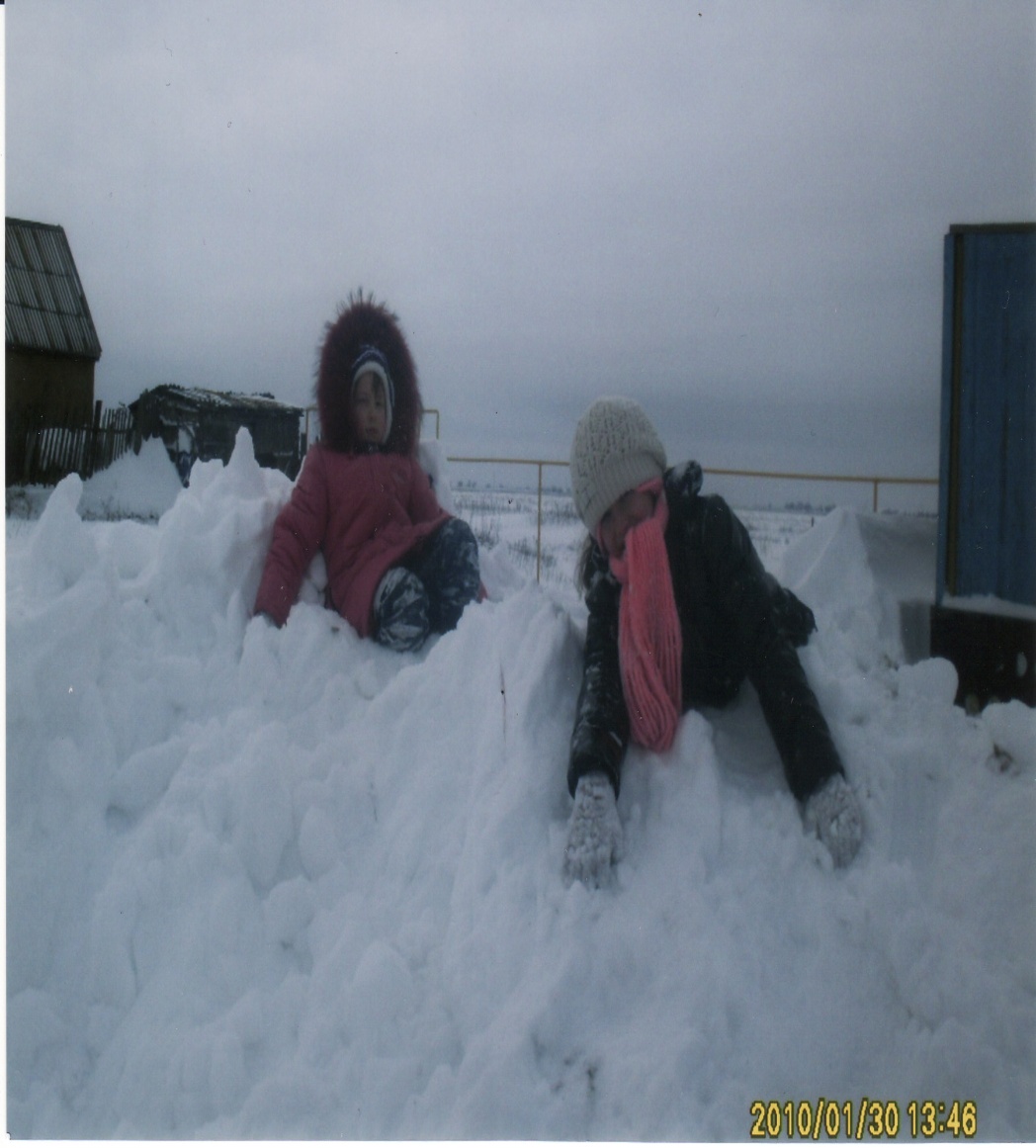 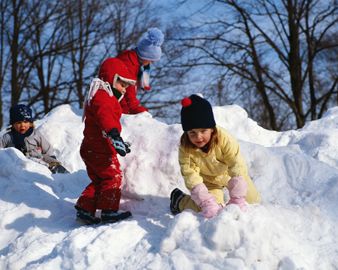 39
29.01.2012
Советы: 
Постарайтесь не лениться: каждый раз перед едой, прежде, чем за стол садиться, руки вымойте водой.
И зарядкой занимайтесь ежедневно по утрам и, конечно, закаляйтесь – это так поможет вам.
Свежим воздухом дышите по возможности всегда, на прогулки в лес ходите, он вам силы даст друзья!
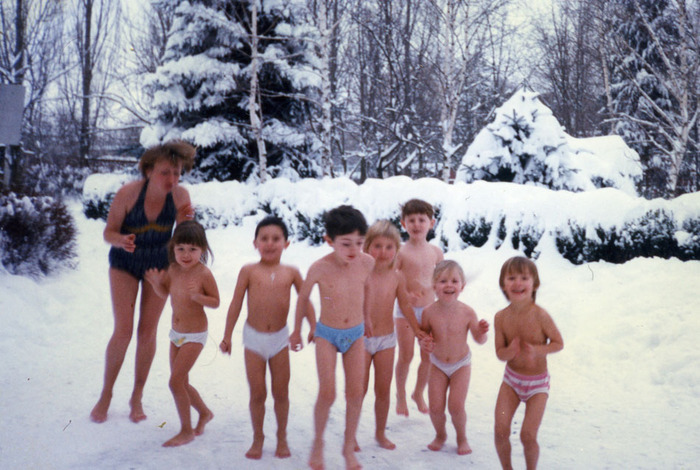 40
29.01.2012
РАССЕЛИ ЖИВОТНЫХ
ЖИВОТНЫЕ, КОТОРЫЕ ДЕЛАЮТ ЗАПАСЫ
ЖИВОТНЫЕ, КОТОРЫЕ ВПАДАЮТ В СПЯЧКУ
ЖИВОТНЫЕ, КОТОРЫЕ ИЩУТ КОРМ
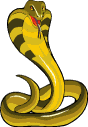 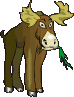 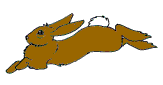 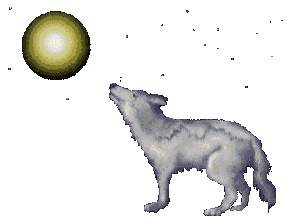 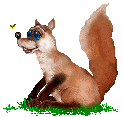 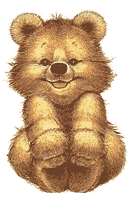 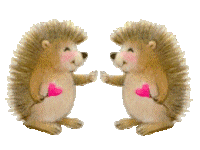 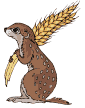 41
29.01.2012
Ребусы
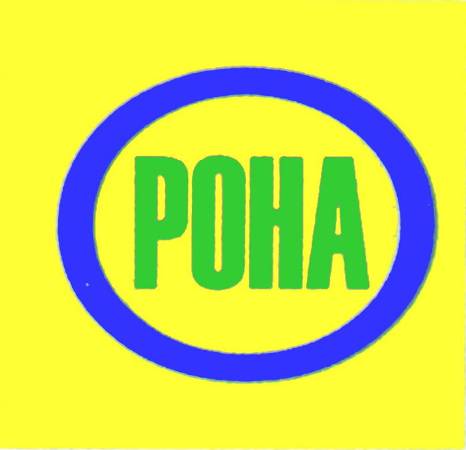 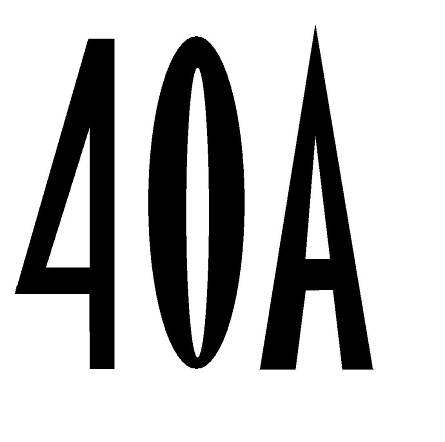 42
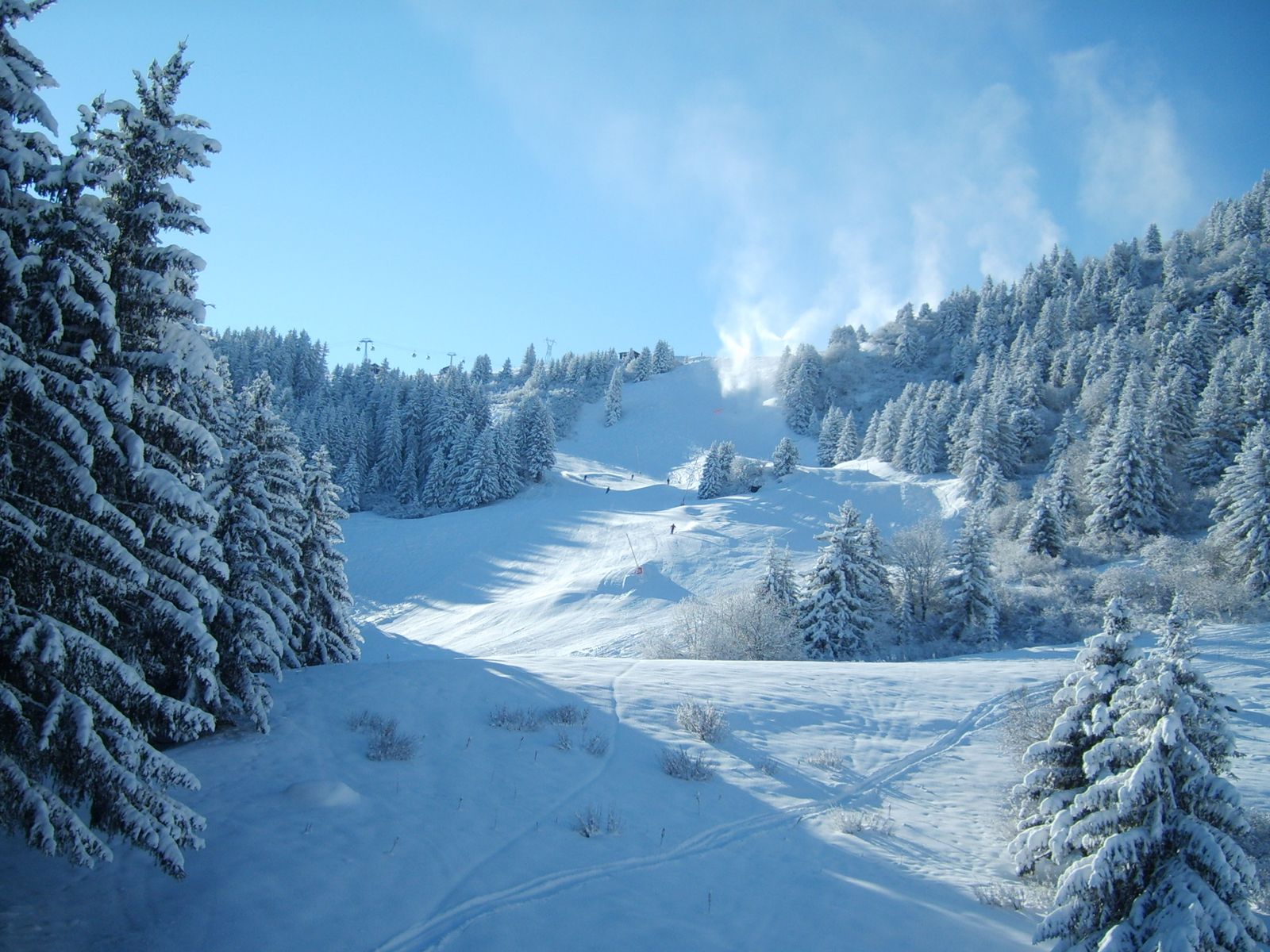 29.01.2012
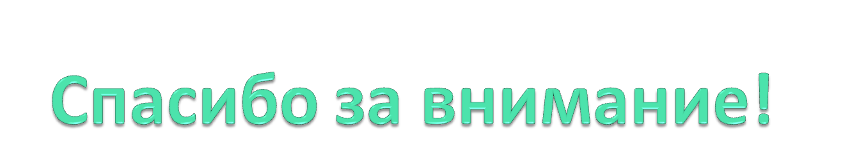 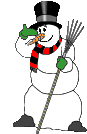 43